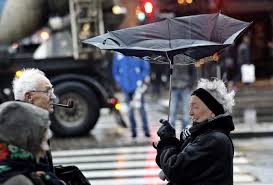 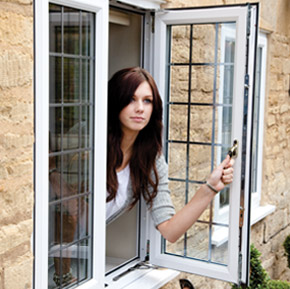 Blæsten vender paraplyen
verden
B har       A
B  får       A
C giver B A
A   er      B
A bliver  B
C gør A B
Pigen åbner vinduet
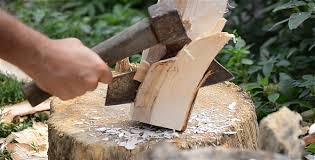 Brændet bliver kløvet
verden
B har       A
B  får       A
C giver B A
A   er      B
A bliver  B
C gør A B
Subj   verbal  Præd.  Ind. Obj.  Obj.    Obj.præd.            Adv.
verden
B har       A
B  får       A
C giver B A
A   er      B
A bliver  B
C gør A B
Subj   verbal  Præd.  Ind. Obj.  Obj.    Obj.præd.            Adv.
præsens (er/var)
Præteritum (var/havde)
simpelt tempussystem:
verden
B har       A
B  får       A
C giver B A
A   er      B
A bliver  B
C gør A B
Subj.       Ver
bal1  Verbal2  Præd.  Ind. Obj.  Obj.    Obj.præd.            Adv.
perfektum (har været/har haft)
pluskvamperfektum (havde været/ havde haft)
komplekst tempussystem:
tanken
epistemisk ramme
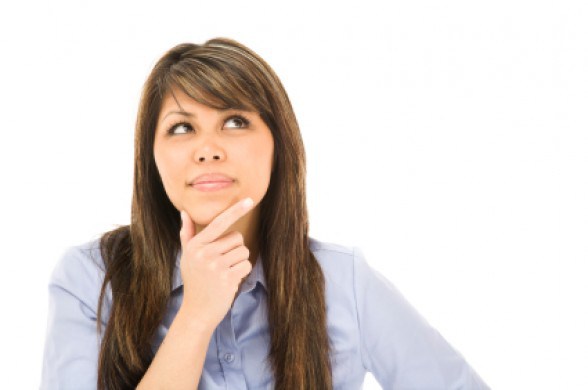 verden
tænker (på)
tror
ved
ønsker
håber
B har       A
B  får       A
C giver B A
A   er      B
A bliver  B
C gør A B
Subj.  Verbal1  Verbal2   at,
Subj.       Ver
bal1  Verbal2  Præd.  Ind. Obj.  Obj.    Obj.præd.            Adv.
Adv. (ikke)
Adv. (ikke)
tanken
epistemisk ramme
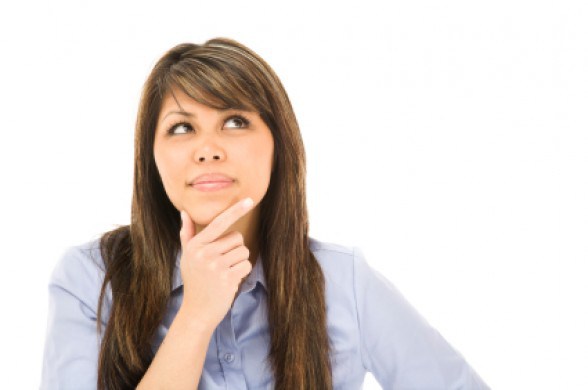 verden
tænker (på)
tror
ved
ønsker
håber
B har       A
B  får       A
C giver B A
A   er      B
A bliver  B
C gør A B
Subj.  Verbal1  Adv. Verbal2  at,
Verbal2  Præd.  Ind. Obj.  Obj.    Obj.præd.            Adv.
Subj.   Adv. Verbal1
Jeg      har                       ment,       at   det       ikke      var                                                                                           forkert
Jeg      har            ikke    ment,              det                    var                                                                                           forkert
Jeg      har                       tænkt       at   han  nok ikke  ville     komme                                                                      i morgen
tanken
epistemisk ramme
verden
kan
vil
skal
må
B har       A
B  får       A
C giver B A
A   er      B
A bliver  B
C gør A B
Subj.  Verbal1  Adv. Verbal2  at,
Adv.  Verbal2  Præd.  Ind. Obj.  Obj.    Obj.præd.            Adv.
Subj.   Verbal1
tanken
epistemisk ramme
verden
kan
vil
skal
må
B har       A
B  får       A
C giver B A
A   er      B
A bliver  B
C gør A B
Subj.  Verbal1  Adv. Verbal2  at,
adv.  Verbal2  Præd.  Ind. Obj.  Obj.    Obj.præd.            Adv.
Subj.   Verbal1
kan
kunne
har	    kunnet
0-infinitiv
tanken
epistemisk ramme
verden
plejer
tænker (på)
ønsker
håber
B har       A
B  får       A
C giver B A
A   er      B
A bliver  B
C gør A B
Subj.  Verbal1  Adv. Verbal2  at,
adv.  Verbal2  Præd.  Ind. Obj.  Obj.    Obj.præd.            Adv.
Subj.   Verbal1
plejer
plejede
har	    plejet
at-infinitiv
talen
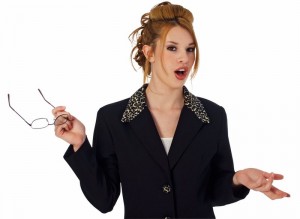 illokutionær ramme
tanken
epistemisk ramme
hævder
meddeler
anmoder
beordrer
lover
anerkender
verden
B har       A
B  får       A
C giver B A
A   er      B
A bliver  B
C gør A B
Subj.  Verbal1    Ind.Obj.  Adv. (om/til …) ,at
adv.  Verbal2  Præd.  Ind. Obj.  Obj.    Obj.præd.            Adv.
Subj.   Verbal1
Jeg anmoder  dig   herved om    at  du       bliver				    til i morgen   
Jeg beordrer   dig  hermed til     at              male                                                  bænken   rød         straks
Jeg lover          dig                         at              komme                                                                            i morgen 
Jeg hævder                                    at  det      vil                  blive                             solskin                  i morgen
talen
illokutionær ramme
tanken
epistemisk ramme
hævder
meddeler
anmoder
beordrer
lover
anerkender
verden
tænker (på)
tror
ved
ønsker
håber
B har       A
B  får       A
C giver B A
A   er      B
A bliver  B
C gør A B
Subj.  V1  Dir.Obj.  V2   Adv. (om/til …) ,at
Adv1      V2       Præd.  Ind. Obj.  Obj.    Obj.præd.            Adv.
Subj.        V1
K           f                        V1               X1           V2                        O               P               X2
talen
tanken
verden
F                          Verbal1            X1              Verbal2                    Præd.  Ind. Obj.  Obj.   Obj.præd.                 X2
Jeg                       går                                                                                                                        i byen  nu
Jeg                       må             kraftigt   anmode                                        dig                               om at gå
Du                        vil               nok         blive                   rig                                                           engang